СИНКВЕЙН
Нерифмованное пятистишие, 
т.е. стихотворение, состоящее из пяти строк
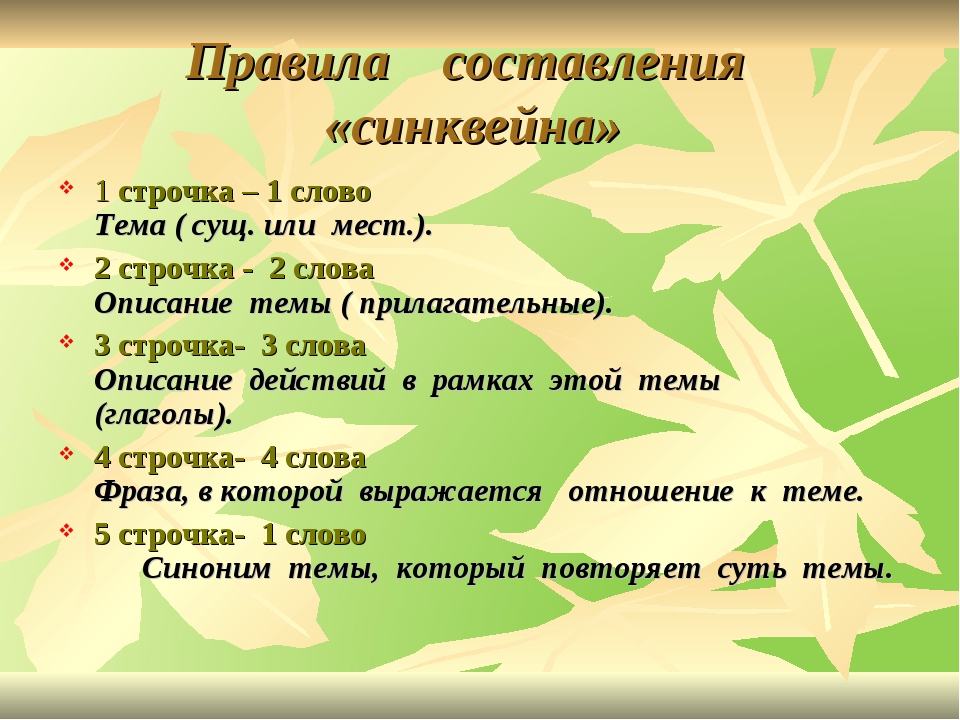 Синквейн по теме киноурока
1. Справедливость 
2. Справедливый, честный
3. Принимает, борется, находит 
4. Находить выход из спорной ситуации 
5. Честность
Синквейн по теме киноурока
1. Поступок
2. Правильный, несправедливый
3. Сопереживает, регулирует, побеждает
4. Задумываться над своими поступками 
5. Добродетель